Elektronická  učebnice - I. stupeň                     Základní škola Děčín VI, Na Stráni 879/2  – příspěvková organizace                                     Svět kolem nás
82.1 Průmyslová revoluce
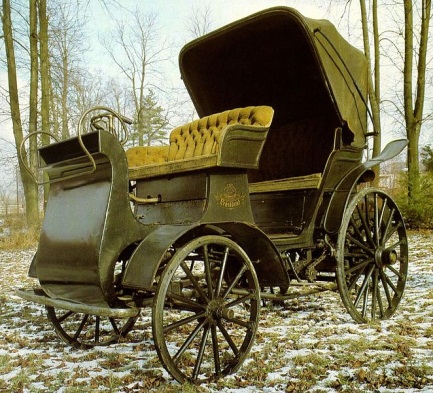 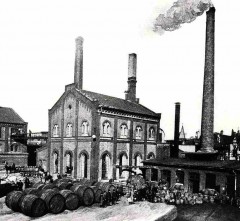 budova pivovaru v Plzni
Präsident – originál (1897)
první sériově vyrobený automobil 
Rakousko-Uhersko - Kopřivnice
plzeňský závod Emila Škody
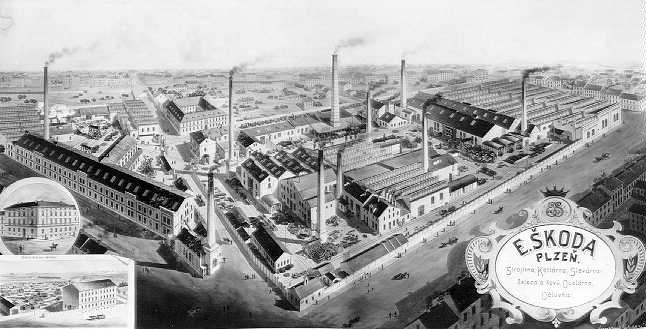 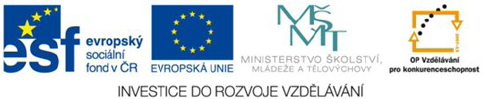 Autor: Mgr. Alena Horová
[Speaker Notes: Víte, kdo způsobuje angínu, chřipku, nebo neštovice?]
Elektronická  učebnice - I. stupeň                      Základní škola Děčín VI, Na Stráni 879/2  – příspěvková organizace                                    Svět kolem nás
82.2 Co už víš?
NÁRODNÍ DIVADLO
postaveno z dobrovolných sbírek českých vlastenců 1868 – 1881
architekt Josef Zítek
poč. 80. let divadlo dostavěno → nedlouho po otevření divadlo vyhořelo (r. 1881)
vznikla další lidová sbírka pod názvem „Národ sobě“
r.1883 bylo znovu otevřeno → představení opery Libuše
ZMĚNY PO ROCE 1848
po krátkém období absolutistické vlády – Bachův Absolutismus - dochází k uvolnění poměrů v Rakousku
                   → lidé vydávají české noviny a knihy
                   → zakládají pěvecké a divadelní spolky
                   → vzniká tělovýchovný spolek Sokol
 Češi nepřetržitě usilují o samosprávu českých zemí.
           → to vyvolává odpor Němců žijících na českém území
VZNIK RAKOUSKO-UHERSKA  
(RAKOUSKO-UHERSKÉ VYROVNÁNÍ)
r.1867 → Maďarsko (Uhry) dojednávají s Rakouskem tzv. „vyrovnání“  → země je rozdělena na dvě části
      → Rakousko (včetně českých zemi) a Uhersko (Maďarsko)
oficiální název monarchie: Rakousko-Uhersko
pokrok českého obyvatelstva byl zřetelný v oblasti vzdělání
         → povinná školní docházka trvala 8 let (dříve 6)
vznikaly další měšťanské, odborné školy a gymnázia
koncem 19. století téměř všichni obyvatelé českých zemí byli gramotní (uměli číst, psát, počítat)
od r. 1882 v Praze i česká univerzita 
      (dosavadní rozdělena na českou a německou část)
působil zde český vědec T.G. Masaryk
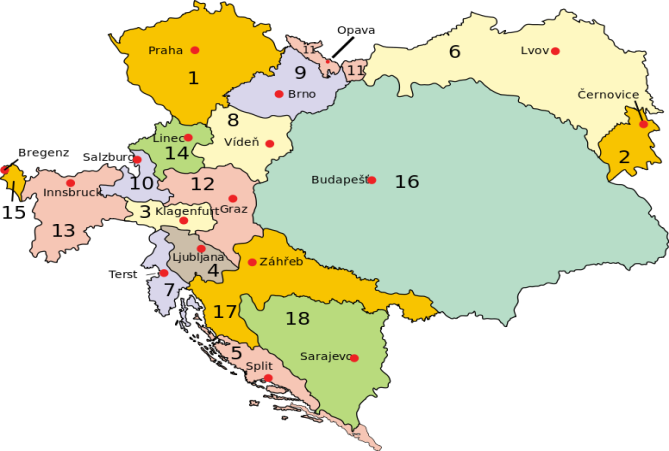 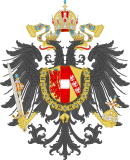 Rakousko – Uhersko r. 1914
Elektronická  učebnice - I. stupeň                      Základní škola Děčín VI, Na Stráni 879/2  – příspěvková organizace                                    Svět kolem nás
82.3 Jaké si řekneme nové termíny a názvy?
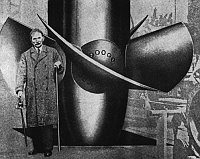 CECH
= středověké sdružení řemeslníků
má hájit zájmy svých členů
dohlížet na kvalitu a cenu zboží
provozovat své řemeslo mohli jen členové cechu
řemeslníci byli podřízeni svému cechu
      → nemohli zcela svobodně pracovat
ve 2. polovině 19. stol. byly zrušeny cechy
           → lidé mohou svobodně podnikat
zrušeny manufaktury (ruční výroba)
    → vzniká efektivnější strojová výroba ve velkých továrnách
 České země se stávají střediskem průmyslové výroby.
vodní turbína
vpředu vynálezce
Viktor Kaplan
TOVÁRNÍ VÝROBA
textilní průmysl: Liberec, Brno
strojírenský průmysl: Škodovy závody v Plzni → vyráběly motory, důlní       	                    zařízení, turbíny, později Zbrojovka
hutní průmysl: Vítkovické železárny v Ostravě, Poldi Kladno
         → na tomto odvětví je závislá strojírenská výroba
          → hutní podniky vznikají blízko dolů na černé uhlí
potravinářský průmysl: pivovar v Plzni - Prazdroj Plzeň, 
         cukrovary – Dačice – Dačická rafinerie – vyrobena první kostka cukru
TURBÍNA
= stroj sloužící pro výrobu elektřiny
   (často poháněna vodou)
ZBROJOVKA
= továrna na výrobu zbraní
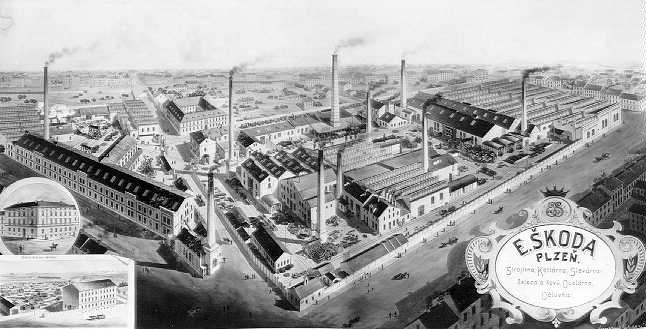 ELEKTRICKÁ ENERGIE
energii z parních strojů nahrazuje elektřina → její výroba je efektivnější
je zaváděna do továren, úřadů, domácností
Elektronická  učebnice - I. stupeň                      Základní škola Děčín VI, Na Stráni 879/2  – příspěvková organizace                                    Svět kolem nás
82.4 Co si řekneme nového?
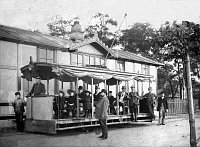 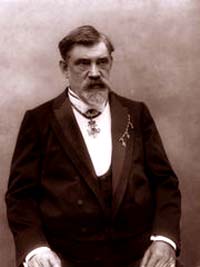 DOPRAVA
elektrická energie využívána i v dopravě 
     → František Křižík – uvedl do provozu 1. elektrickou dráhu v Praze
zpočátku tramvaje tažené koňmi
rozvoj průmyslu vedl k intenzivní výstavbě železnic
lidé začali ve velkém množství využívat vlaky
vlaková doprava urychlila přepravu zboží
AUTOMOBIL PRÄSIDENT
první vůz bez koní s benzínovým motorem
první vyrobený továrním způsobem ve střední Evropě
vyráběn v Kopřivnici (později vozy TATRA)
vůz reprezentoval náš průmysl na výstavě ve Vídni r. 1898
první elektrická tramvaj v Praze a František Křižík
ŽIVOT LIDÍ
do měst z venkova se stěhovali dělníci
v továrnách mnohdy pracovaly i ženy a děti (levná pracovní síla)
stavěly se pavlačové a činžovní domy
podstatně lépe se dařilo rodinám řemeslníků, úředníků a jiných měšťanů
ve městech se zavádělo plynové osvětlení, vodovody a kanalizace
lidé se scházeli na společenských akcích
chodilo se do divadel, restaurací, kaváren
mladí lidé se věnovali sportu
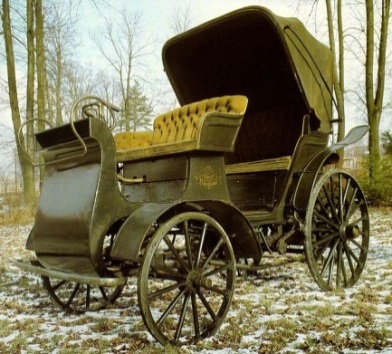 Präsident – originál (1897)
první sériově vyrobený automobil 
Rakousko-Uhersko - Kopřivnice
Elektronická  učebnice - I. stupeň                      Základní škola Děčín VI, Na Stráni 879/2  – příspěvková organizace                       	          Svět kolem nás
82.5 Co si pamatujete?
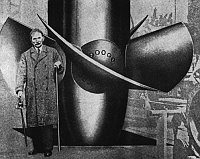 Popiš, co vidíš na obrázcích.
Vytvoř správné dvojice.
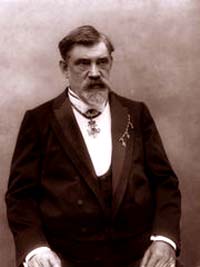 Plzeňský Prazdroj
cukrovarnictví – výroba cukru
Škodovy závody
pivovarnictví - pivo
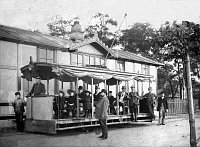 automobilka v Kopřivnici
automobil Präsident
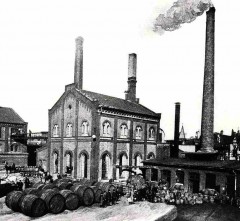 Vítkovické železárny
výroba motorů, důlních strojů, turbín
zpracování železné rudy - železo
Dačická rafinerie
Co všechno se vám vybaví pod pojmem „ŠKODA“?
Jak žili lidé ve městech?
Která průmyslová odvětví se nejvíce rozvíjela v českých zemích?
Elektronická  učebnice - I. stupeň                      Základní škola Děčín VI, Na Stráni 879/2  – příspěvková organizace                       	          Svět kolem nás
82.6 Něco navíc pro šikovné
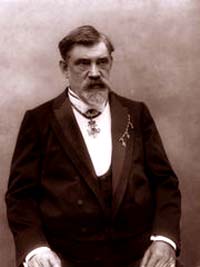 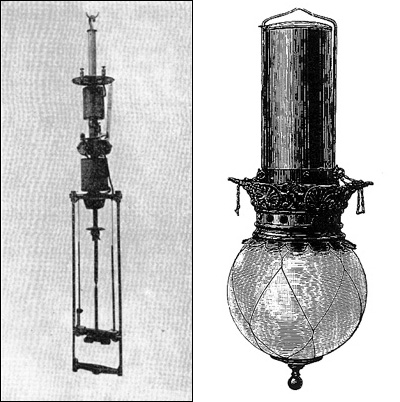 FRANTIŠEK KŘIŽÍK
žil v letech 1847 až 1941
pracoval jako opravář na železničních tratích, později jako vynálezce
r. 1878 navštívil výstavu v Paříži 
      → inspirován k vynálezu  obloukové lampy
r. 1891 postavil elektrickou tramvajovou linku v Praze
zelektrifikoval trať mezi Táborem a Bechyní
oblouková lampa
pouliční lampa
vynálezce F. Křižík
OBLOUKOVÁ LAMPA
inspirován na pařížské výstavě r. 1878 – zde spatřil Jabločkovovu svíčku
tu vylepšil → vznikla oblouková lampa
r. 1879 si dal svoje vylepšení v Rakousku–Uhersku patentovat. 
V Čechách poprvé zazářila v Praze v Hybernské ulici roku 1881.
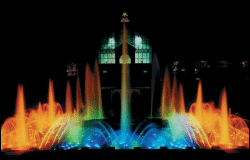 JUBILEJNÍ VÝSTAVA V PRAZE
r.1891 začala v Praze jezdit první elektrická tramvaj – u příležitosti konání výstavy
na úspěchu výstavy se podílel instalací osvětlení a dalších zařízení 
obdiv sklidila především Křižíkova světelná fontána
       → osvětlená a nazvučená fontána na pražském výstavišti v Holešovicích
Křižíkova světelná fontána
Elektronická  učebnice - I. stupeň                      Základní škola Děčín VI, Na Stráni 879/2  – příspěvková organizace                                    Svět kolem nás
82.7 CLIL
THE FIRST ELECTRIC TRAM AND KŘIŽÍK‘S FOUNTAIN
In 1891, the citizens of Prague were able to use their first electric tram track going from Letná to Stromovka.  The World Exhibition took place here. The best at the Exposition was then an electrically lit fountain, constructed by the "Czech Edison" František Křižík.
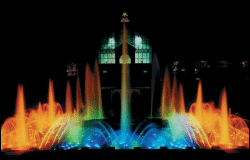 a
b
a
1.    The first electric tram was going:
              a) from Letná to Stromovka
              b) from Prague to Brno
              c) from Děčín to Prague
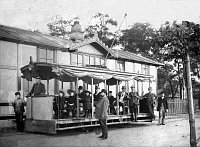 2. The electrically lit fountain was constructed by:
           a) Thomas Alva Edison
           b) František Křižík
           c) Franz Joseph I
When did the World Exhibition 
take place in Prague?
              a) in 1897.
              b) in 1987.
              c) in 1797.
Elektronická  učebnice - I. stupeň                      Základní škola Děčín VI, Na Stráni 879/2  – příspěvková organizace                       	          Svět kolem nás
82.8 Test znalostí
Správné odpovědi:
a
a
b
b
Test  na známku
Elektronická  učebnice - I. stupeň                      Základní škola Děčín VI, Na Stráni 879/2  – příspěvková organizace                       	         Svět kolem nás
82.9 Použité zdroje, citace
http://lide.uhk.cz/fim/student/machali1/Project_soubory/zavod_skoda.jpg  (slide 1,3)
http://www.neaktuality.cz/wp-content/uploads/pivovar19stoleti-240x221.jpg (slide 1,5)
http://upload.wikimedia.org/wikipedia/commons/thumb/b/bf/Prasident1.jpg/662px-Prasident1.jpg (slide 1,4)
http://img.radio.cz/pictures/historie/krizik_tramvajx.jpg  (slide 4,5,7)
http://www.techmania.cz/edutorium/data/fil_4020.jpg  (slide 6)
http://img.radio.cz/pictures/historie/kaplanova_turbinax.jpg (slide 3,5)
http://cr.ic.cz/clanky/para/1023a.jpg  (slide 4,5,6)
http://www.odbornecasopisy.cz/imagesold/s0302033.gif (slide  6,7)
Elektronická  učebnice - I. stupeň                      Základní škola Děčín VI, Na Stráni 879/2  – příspěvková organizace                       	          Svět kolem nás
82.10 Anotace